Warm-up problem
Example:  Solve the congruence  5x ≡ 4 (mod 17)
1
Warm-up problem
Example:  Solve the congruence  5x ≡ 4 (mod 17)
Solution:  
First, we check that 5 and 17 are indeed relatively prime using the Euclidean algorithm:	17 = 3 · 5  +  2	5 = 2 · 2  +  1	2 = 2 · 1  +  0
gcd(5, 17) = 1, so 5 has an inverse modulo 17. We use the EA in reverse to find it:	1 = 5 - 2 · 2	   = 5 - 2 · (17 - 3 · 5)	   = 7 · 5  -  2 · 17
So 7 is the inverse of 5 modulo 17, which means:x  ≡  7 · 4 (mod 17)  ≡  28 (mod 17)   ≡  11 (mod 17)
2
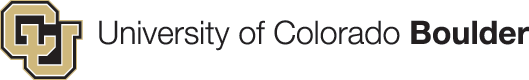 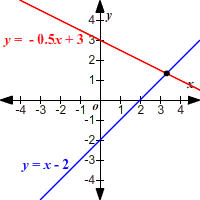 CSCI 2824, Discrete Structures
Spring 2018
Alexandra Kolla
Lecture 21: Systems of Congruences:
Chinese Remainder Theorem and Fermat’s Little Theorem
3
What did we do last time?
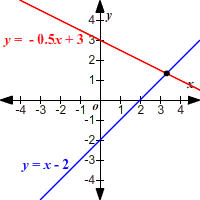 Solving congruence relations  (e.g., 5x ≡ 4 (mod 17))
Today:
Remember how you could find a solution to multiple linear equations?→ A system of linear equations
We’ll tackle the analogous task for congruence relations→ Solving systems of congruence relations
We’ll also learn Fermat’s Little Theorem, which helps calculate large numbers, and
Dip our toes into the waters of cryptography
4
Chinese Remainder Theorem
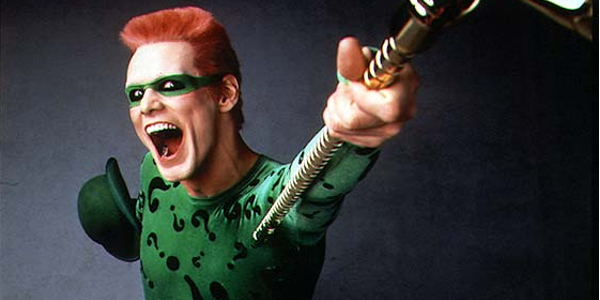 Riddle me this: Can you find a number that when divided by 3, the remainder is 2; and when divided by 5, the remainder is 3?
Equivalent problem: Find x such that	x ≡ 2 (mod 3)	x ≡ 3 (mod 5)
This is called a system of linear congruences.
Note that the divisors 3 and 5 are relatively prime.
	(We will later see that this comes in handy!)
5
Chinese Remainder Theorem
Back Substitution: A straightforward option for solving systems of  congruences
Example:  Find x such that   x ≡ 2 (mod 3),   x ≡ 3 (mod 5)
6
Chinese Remainder Theorem
Back Substitution: A straightforward option for solving systems of  congruences
Example:  Find x such that   x ≡ 2 (mod 3),   x ≡ 3 (mod 5)
7
Chinese Remainder Theorem
Back Substitution: A straightforward option for solving systems of  congruences
Example:  Find x such that   x ≡ 2 (mod 3),   x ≡ 3 (mod 5)
x  ≡ 2 (mod 3)  ⇒  x = 3t + 2  for some integer t

Then we can substitute this form for x into the next congruence, and solve for t
x = 3t + 2  ≡ 3 (mod 5)     ⇒    3t ≡ 1 (mod 5)
So we want an inverse for 3 (mod 5)                         ← one exists, because 3 and 5 are rel. prime!
Turns out 2 works   (because 2·3 = 6 ≡ 1 (mod 5))
⇒   3t  ≡  1 (mod 5)     ⇒     2·3t ≡ 2·1 (mod 5)      ⇒    t ≡ 2 (mod 5) 
And this means that t-2 is divisible by 5.
⇒   so t = 5u + 2  for some integer u
8
Chinese Remainder Theorem
Back Substitution: A straightforward option for solving systems of  congruences
Example:  Find x such that   x ≡ 2 (mod 3),   x ≡ 3 (mod 5)
x  ≡ 2 (mod 3)  ⇒  x = 3t + 2  for some integer t
And t = 5u + 2
Finally, we substitute this updated form for t into our expression for x (above) and that’s our solution to the system:
⇒   x   =   3t + 2   =   3(5u + 2) + 2   =   15u + 6 + 2   =   15u + 8
⇒   x ≡ 8 (mod 15)

FYOG: Use Back Substitution to find x such that:   x ≡ 1 (mod 5)   and   x ≡ 3 (mod 7)
9
Chinese Remainder Theorem
Turns out, we have a theorem that provides a way to solve general congruence systems.
Chinese Remainder Theorem: Let m1, m2, … , mn be positive integers that are relatively prime, and a1, a2, … , an be arbitrary integers. Then the system	x ≡ a1 (mod m1)	x ≡ a2 (mod m2)	… 	x ≡ an (mod mn)has a unique solution modulo m = m1 · m2 · ··· · mn Let                  .   And let yk be the inverse of Mk (mod mk ) Then the solution is:    x = a1 M1 y1 + a2 M2 y2 + … + an Mn yn    (mod m)
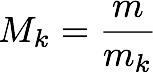 10
Chinese Remainder Theorem
Proof (FYOG):  We will prove that a solution exists by construction.Let                     , for k = 1, 2, …, nNote that Mk is the product of all mi’s except for mkSince the mi’s are all relatively prime, so are Mk and mkSince gcd(Mk , mk) = 1, there exists an inverse of Mk modulo mk,  yk , s.t.
Mk yk ≡ 1 (mod mk)Find inverse for each Mk, then a solution is	x = a1 M1 y1 + a2 M2 y2 + … + an Mn yn    (mod m)
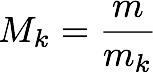 11
Chinese Remainder Theorem
Proof (cont.):  Find inverse for each Mk, then a solution is	x = a1 M1 y1 + a2 M2 y2 + … + an Mn yn (mod m)To see that this is a solution, note that each Mi ≡ 0 (mod mk)  whenever i ≠ kSince all of the terms in the sum except Mk are congruent to 0 modulo mk, we have, for any k = 1, 2, … , n :x  ≡  a1 M1 y1 + a2 M2 y2 + … + an Mn yn (mod mk)
    ≡  ak Mk yk (mod mk)
    ≡  ak (mod mk)
Thus, x solves each congruence in the system.The uniqueness proof is in #29-30 in Section 4.4 of the textbook.
12
Chinese Remainder Theorem
Back to our original example: Find x such that	x ≡ 2 (mod 3)	x ≡ 3 (mod 5)
13
Chinese Remainder Theorem
Back to our original example: Find x such that	x ≡ 2 (mod 3)	x ≡ 3 (mod 5)
So our mk are m1 = 3,  m2 = 5
We define:	m = 3 · 5  = 15And			M1 = 15/3 = 5,    M2 = 15/5 = 3
Then we need the yk, which are the inverses of 5 modulo 3,  and  3 modulo 5
14
Chinese Remainder Theorem
Back to our original example: Find x such that	x ≡ 2 (mod 3)	x ≡ 3 (mod 5)
Then we need the yk, which are the inverse of 5 modulo 3, and 3 modulo 5
5 = 1·3  +  2
3 = 1·2  +  1
… and working in reverse … 
1 = 3 - 1·2
   = 3 - 1·(5 - 1·3)
   = 2·3 - 1·5
⇒ So the inverse of 5 modulo 3 is y1 = -1
15
Chinese Remainder Theorem
Back to our original example: Find x such that	x ≡ 2 (mod 3)	x ≡ 3 (mod 5)
Then we need the yk, which are the inverse of 5 modulo 3, and 3 modulo 5
5 = 1·3  +  2                                ← turns out, we already did this work!
3 = 1·2  +  1
… and working in reverse … 
1 = 3 - 1·2
   = 3 - 1·(5 - 1·3)
   = 2·3 - 1·5
⇒ So the inverse of 3 modulo 5 is y2 = 2
16
Chinese Remainder Theorem
Back to our original example: Find x such that	x ≡ 2 (mod 3)	x ≡ 3 (mod 5)
We have our inverses:             y1 = -1, and  y2 = 2
and our Mk:                              M1 = 5, and  M2 = 3
and the problem gives the ak:  a1 = 2, and  a2 = 3
So we construct our solution:x = a1 M1 y1 + a2 M2 y2   ≡  (2)(5)(-1) + (3)(3)(2)  (mod 15)   ≡ -10 + 18   (mod 15)   ≡ 8 (mod 15)                        ← Compare to what we got by Back Substitution
17
Chinese Remainder Theorem
Back to our original example: Find x such that	x ≡ 2 (mod 3)	x ≡ 3 (mod 5)

Solution:  x ≡ 8 (mod 15)

Check:
8 = 2·3 + 2  ≡ 2 (mod 3)   ✔
8 = 1·5 + 3  ≡ 3 (mod 5)   ✔
18
Chinese Remainder Theorem
FYOG: Use the Chinese Remainder Theorem to find x such that	x ≡ 1 (mod 5)	x ≡ 3 (mod 7)
Make sure you get the same answer as when you use Back Substitution!
19
Chinese Remainder Theorem
FYOG: Use the Chinese Remainder Theorem to find x such that	x ≡ 1 (mod 5)	x ≡ 2 (mod 6)	x ≡ 3 (mod 7)

FYOG:  Make sure you get the same answer using Back Substitution!

Note:  We are mostly concerned about whether you can solve the 2-congruence systems (using both Chinese Remainder Theorem and Back Substitution), because that’s what you need for RSA. These 3-congruence (or more) systems are truly just For Your Own Good.
20
Fermat’s Little Theorem
The following theorem shows that in special cases, we can compute modular exponentials extremely fast
Fermat’s Little Theorem: If p  is prime and a is an integer that is not divisible by p, then	ap-1 ≡ 1 (mod p)
Example:
	56 (mod 7) ≡ 15625 (mod 7)
                          ≡ 2232·7 + 1 (mod 7)
                          ≡ 1 (mod 7)
21
Fermat’s Little Theorem
Example: Use Fermat’s Little Theorem to calculate 7222 (mod 11)
22
Fermat’s Little Theorem
Example: Use Fermat’s Little Theorem to calculate 7222 (mod 11)
Solution:
First, note that FLT applies because p = 11 is prime and a = 7 is an integer not divisible by 11.

Now FLT tells us that    710 ≡ 1 (mod 11)And we remember (or look up) that   ak (mod m) ≡ (a mod m)kSo 7222 = 710·22 + 2 = (710)22 · 72
            ≡ 122 · 49 (mod 11)
            ≡ 5 (mod 11)
23
Fermat’s Little Theorem
Example: Use Fermat’s Little Theorem to calculate 3302 (mod 5)
Solution:
First, note that FLT applies because p = 5 is prime and a = 3 is an integer not divisible by 5.

Now FLT tells us that    34 ≡ 1 (mod 5),    and we know that 302 = 4·75 + 2,and we remember (or look up) that   ak (mod m) ≡ (a mod m)kSo 3302 = 34·75 + 2 = (34)75 · 32
            ≡ 175 · 9 (mod 5)
            ≡ 4 (mod 5)
24
Fermat’s Little Theorem
FYOG: Calculate 52003 (mod 7),  52003 (mod 11), and  52003 (mod 13)
25
Cryptography warm-up
One of the earliest known cryptographic ciphers was used by Julius Caesar. His strategy was to shift each letter of the alphabet forward 3 places, wrapping around when you get to the end.In this scheme, for example:   A ↦ D,   K ↦ N,   Y ↦ BThis is often called a Caesar Cipher or a Shift Cipher.
Mathematically, we can accomplish this by assigning to each letter a number between 0 and 25. For example:	A ↦ 0,   K ↦ 10,  Y ↦ 24
The encoding can be done by passing the value through a shift function modulo 26:
		f(p) = (p+3) mod 26
26
Cryptography warm-up
In general, for a shift k we can use the function
		f(p) = (p+k) mod 26
We can encode a message by:  1. Convert letters to numbers between 0 and 25  2. Pass each value through f(p)
Example: Encode HELLO WORLD using a shift=5 cipher
Convert to numbers:  HELLO WORLD  ↦  7 4 11 11 14     22 14 17 11 3
Shift:   12 9 16 16 19     1 19 22 16 8
The encoded message is:  MJQQT BTWQI
27
Cryptography warm-up
How do we decode a message like MJQQT BTWQI ?
If we know the shift, then it’s easy - just run the message through the inverse:	f -1(p) = (p - k) mod 26
Why is this not a very secure cipher?
28
Cryptography warm-up
The Affine Cipher
Instead of only shifting, multiply and then shift	f(p) = (ap + b) mod 26where a and b are integers with gcd(a, 26) = 1
S’pose we know a and b  (i.e., we have the key) - how could we decode a message?
29
Cryptography warm-up
S’pose we know a and b  (i.e., we have the key) - how could we decode a message?
S’pose we have an encrypted character c that we know must satisfy	c ≡ ap + b (mod 26)
Then we need to solve this congruence for p. So subtract b from both sides	c - b ≡ ap (mod 26)
Now we need the inverse of a (modulo 26), which we know exists because gcd(a, 26) = 1. Call the inverse    , and we have	p  ≡     (c - b) (mod 26)
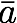 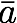 30
Cryptography warm-up
Example: Use an affine cipher with a=7 and b=13 to encrypt the letter K.


Example: Find a decryption formula for this affine cipher and use it to decrypt the character F.
31
Cryptography warm-up
Example: Use an affine cipher with a=7 and b=13 to encrypt the letter K.
Solution:  The numerical value for K is 10, so we haveK  ↦  a · 10 + b  =  7·10 + 13  =  83  ≡  5 (mod 26)   ↦  F

Example: Find a decryption formula for this affine cipher and use it to decrypt the character F.
Solution: Recall from earlier that we had the formula:  p  ≡      (c - b) (mod 26)So we need the inverse of a = 7 (modulo 26)
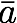 32
Cryptography warm-up
Example: Find a decryption formula for this affine cipher and use it to decrypt the character F.
33
Cryptography warm-up
Example: Find a decryption formula for this affine cipher and use it to decrypt the character F.
So we need the inverse of a = 7 (modulo 26):	26 = 3·7 + 5	7 = 1·5 + 2	5 = 2·2 + 1… and in reverse … 	1 = 5 - 2·2           = 5 - 2·(7-1·5)   =   3·5 - 2·7           = 3·(26 - 3·7) - 2·7    =   3·26 - 11·7So the inverse of 7 (modulo 26) is -11
34
Cryptography warm-up
Example: Find a decryption formula for this affine cipher and use it to decrypt the character F.
So the inverse of 7 (modulo 26) is -11
Plugging into the decryption formula we have:    (with character F ↦ 5)p  ≡      (c - b) (mod 26)
    ≡  -11 · (5 - 13) (mod 26)
    ≡  88 (mod 26)			(note: 26·3 = 78)
    ≡  10 (mod 26)  ↦  K
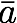 35
Cryptography warm-up
Example: Find a decryption formula for this affine cipher and use it to decrypt the character F.
So the inverse of 7 (modulo 26) is -11
Plugging into the decryption formula we have:    (with character F ↦ 5)p  ≡      (c - b) (mod 26)
    ≡  -11 · (5 - 13) (mod 26)
    ≡  88 (mod 26)			(note: 26·3 = 78)
    ≡  10 (mod 26)  ↦  K
FYOG: Encrypt  HELLO WORLD with an affine cipher with a=5 and b=17. Derive the decryption formula and check that your encrypted message decrypts back properly.
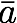 36
Systems of congruences and Cryptography-Lite
Recap:
Back substitution and Chinese Remainder Theorem provide two avenues to solve systems of congruences
Fermat’s Little Theorem offers a nice way to calculate giant numbers quickly
Affine and shift cyphers -- two relatively simple examples for encoding/decoding messages; based on shifting and multiplying your intended message
Next time:
Cryptography-Heavy and bringing it all this number theory together: RSA
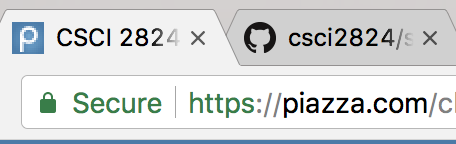 37
Bonus material!
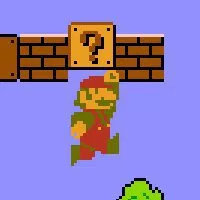 38
FYOG: hints!
FYOG: Use the Chinese Remainder Theorem (CRT) to find x such that	x ≡ 1 (mod 5)	x ≡ 2 (mod 6)	x ≡ 3 (mod 7)

Solution:  CRT gives that the solution is x  ≡  a1 M1 y1 + a2 M2 y2 + a3 M3 y3  (mod m)
⇒  a1 = 1, a2 = 2, and a3 = 3 are given in the problem
⇒  m = m1 ·m2 ·m3 = 5·6·7 = 210
⇒  M1 = m/m1 = 210/5 = 42,  M2 = m/m2 = 210/6 = 35, M3 = m/m3 = 210/7 = 30

So now we need the yk, which are the inverses of the Mk (mod mk ).
39
FYOG: hints!
So now we need the yk, which are the inverses of the Mk (mod mk ).
M1 y1 ≡ 1 (mod m1)  ⇒  42y1 ≡ 1 (mod 5)
Euclidean Algorithm:
	42 = 5·8 + 2	5 = 2·2 + 1	2 = 1·2 + 0    (gcd(5,42) = last nonzero remainder = 1, so they’re relatively prime and an inverse exists. good!)
Reverse Euclidean Algorithm:
	1 = 5 - 2·2	   = 5 - 2·(42 - 8·5)   =   5 - 2·42 + 16·5	   = 17·5 - 2·42
⇒ So an inverse of 42 (modulo 5) is -2
Similarly, the inverses of 35 (mod 6) is -1, and an inverse of 30 (mod 7) is -3. These are our yk
40
FYOG: hints!
So putting everything together, we find:

x  ≡  a1 M1 y1 + a2 M2 y2 + a3 M3 y3  (mod m)
    ≡ 1·42·(-2)  +  2·35·(-1)  +  3·30·(-3)   (mod 210)
    ≡ -84 - 70 - 270  (mod 210)
    ≡ -424  (mod 210)                 ← note that 210·(-2) = -420
    ≡ -4 (mod 210)

Check:  -4 ≡ 1 (mod 5) ?              -4 ≡ 2 (mod 6) ?              -4 ≡ 3 (mod 7) ?
41
FYOG: hints!
FYOG: Use Back Substitution to find x such that	x ≡ 1 (mod 5)	x ≡ 2 (mod 6)	x ≡ 3 (mod 7)

Solution:  From the previous example using Chinese Remainder Theorem on this same system, you know the answer should be x ≡ -4 (mod 210).First congruence:  x ≡ 1 (mod 5)  ⇒  5k = x-1 (some integer k)   ⇒   x = 5k+1
+ Second congruence:  x = 5k + 1 ≡ 2 (mod 6)  ⇒  5k ≡ 1 (mod 6)  ⇒  need an inverse of 5 (mod 6)?  ⇒  -1 works   (because 5·(-1) = -5 = -1·6 + 1)  ⇒  So (-1)·5k ≡ (-1)·1 (mod 6)  ⇒  k ≡ -1  (mod 6)  ⇒  6m = k+1  (some integer m), which means   k = 6m - 1
42
FYOG: hints!
⇒ x  =  5k + 1  =  5(6m - 1) + 1  =  30m -5 + 1  =  30m - 4
+ Third congruence:  x = 30m - 4 ≡ 3 (mod 7)  ⇒  30m ≡ 7 (mod 7) ≡ 0 (mod 7)  ⇒  m ≡ 0 (mod 7)  ⇒  7n = m  (some integer n)
⇒ x = 30(7n) - 4 = 210n - 4          ←  this line is saying that if you divide x by 210, then the remainder is -4, so...
⇒ x ≡ -4 (mod 210)
43
FYOG: hints!
FYOG: Calculate 52003 (mod 7),  52003 (mod 11), and  52003 (mod 13)

Solution:
52003 (mod 7) = ?
p=7 is prime, and 7 does not divide a=5, so Fermat’s Little Theorem applies.
⇒  57-1  =  56  ≡  1 (mod 7)
And we know (probably by using a calculator) that  2003 = 6·333 + 5
⇒  52003  =  (56)333 · 55  ≡  (1)333 · 55 (mod 7) ≡ 55 (mod 7) ≡ 3125 (mod 7) ≡ 3 (mod 7)
Similarly…
	52003 ≡ 4 (mod 11), and
	52003 ≡ 8 (mod 13)
44